Working with the Web in Python
CSC 161: The Art of Programming
Prof. Henry Kautz
11/23/2009
1
Topics
HTML, the language of the Web
Accessing web resources in Python
Parsing HTML files
Defining new kinds of objects
Handling error conditions
Building a web spider
Writing CGI scripts in Python
2
Topics
HTML, the language of the Web
Accessing web resources in Python
Parsing HTML files
Defining new kinds of objects
Handling error conditions
Building a web spider
Writing CGI scripts in Python
3
Introducing the World Wide Web
A network is a structure linking computers together for the purpose of sharing resources such as printers and files.
Users typically access a network through a computer called a host or node.
A computer that makes a service available to a network is called a server.
New Perspectives on HTML and XHTML Comprehensive
Introducing the World Wide Web
A computer or other device that requests services from a server is called a client.  
One of the most common network structures is the client-server network.
If the computers that make up a network are close together (within a single department or building), then the network is referred to as a local area network (LAN).
New Perspectives on HTML and XHTML Comprehensive
Introducing the World Wide Web
A network that covers a wide area, such as several buildings or cities, is called a wide area network (WAN).
The largest WAN in existence is the Internet.
New Perspectives on HTML and XHTML Comprehensive
What is the Internet?
Origins and History 
1960’s DOD ARPANET 
In its early days, the Internet was called ARPANET and consisted of two network nodes located at UCLA and Stanford, connected by a phone line.
Experimental usage for communication 
Keep govt. functioning in case of nuclear war 
Grew to include scientists and researchers from: military, universities
1980’s - NSF became the "backbone"
New Perspectives on HTML and XHTML Comprehensive
Components
Hosts 
Any computer with a direct connection to the Internet can communicate, share data and run applications 
Domain 
identifies the organization 
identifies type or location 
helps to route data efficiently
Domain Name Examples (name.root)
www.yahoo.com 
www.mozilla.org
www.whitehouse.gov
www.google.com
Internet Protocol Number (IP)
numerical address 
4-part number—similar to area code and phone number
assist with routing
locating host
198.64.7.9
Internet Services
Electronic Mail
Listserv (mailman mailing lists)
Newsgroups
FTP (file transfer)
Telnet (remote log in)
HTTP (the World Wide Web)
Introducing the World Wide Web
Today the Internet has grown to include hundreds of millions of interconnected computers, cell phones, PDAs, televisions, and networks.

The physical structure of the Internet uses fiber-optic cables, satellites, phone lines, and other telecommunications media.
New Perspectives on HTML and XHTML Comprehensive
Structure of the Internet
New Perspectives on HTML and XHTML Comprehensive
The Development of the Word Wide Web
Timothy Berners-Lee and other researchers at the CERN nuclear research facility near Geneva, Switzerland  laid the foundations for the World Wide Web, or the Web, in 1989.

They developed a system of interconnected hypertext documents that allowed their users to easily navigate from one topic to another.

Hypertext is a method of organizing information that gives the reader control over the order in which the information is presented.
New Perspectives on HTML and XHTML Comprehensive
Hypertext Documents
When you read a book, you follow a linear progression, reading one page after another.

With hypertext, you progress through pages in whatever way is best suited to you and your objectives.

Hypertext lets you skip from one topic to another.
Linear versus hypertext documents
New Perspectives on HTML and XHTML Comprehensive
Hypertext Documents
The key to hypertext is the use of hyperlinks (or links) which are the elements in a hypertext document that allow you to jump from one topic to another.

A link may point to another section of the same document, or to another document entirely.

A link can open a document on your computer, or through the Internet, a document on a computer anywhere in the world.
New Perspectives on HTML and XHTML Comprehensive
Web Servers and Web Browsers
A Web page is stored on a Web server, which in turn makes it available to the network.
To view a Web page, a client runs a software program called a Web browser, which retrieves the page from the server and displays it.
The earliest browsers, known as text-based browsers, were incapable of displaying images.
Today most computers support graphical browsers which are capable of displaying not only images, but also video, sound, animations, and a variety of graphical features.
New Perspectives on HTML and XHTML Comprehensive
Uniform Resource Locator (URL)
Used to locate resources on the internet and more
http://www.rochester.edu/College/honesty/ is a URL
URL format
protocol://address/resource
http:// – hypertext transport protocol
www.rochester.edu  - domain name
Can also be an address, 128.151.57.101
Domain Name Servers map names to addresses
/College/honesty/ - Resource
Go to to directory /Collage/honesty/
 No html file specified
defaults to index.html
URL Protocols
http:// - access web pages from servers
www.rochester.edu
file:// - access files from local machine
Internet Explorer suppresses file:// in display
hello.html
Documents and Markup
A file of information with embedded markup
Markup defines the display of  the information
Web browser interprets the markup then displays the information
Audio Browser would read the document
Braille Browser…
Hypertext Markup Language (HTML)
Hyper Text 
Is the ability to link to another document (file)
Link to specific place in the same or different document
It’s not magic!
Markup Language 
A language that describes how to communicate the information
Monitor, audio device, cell phone, …
We will assume a personal computer monitor
Skeleton HTML Document
Text document
Skeleton.html
.html or .htm extension required
Tags
Start tag <tagName>
End tag </tagName>
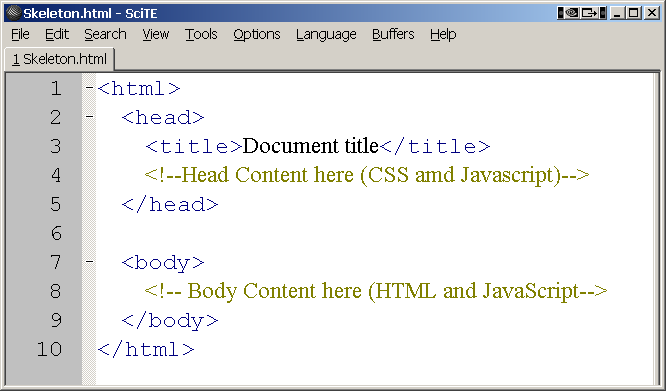 Skeleton.html
HelloCSC170.html Example
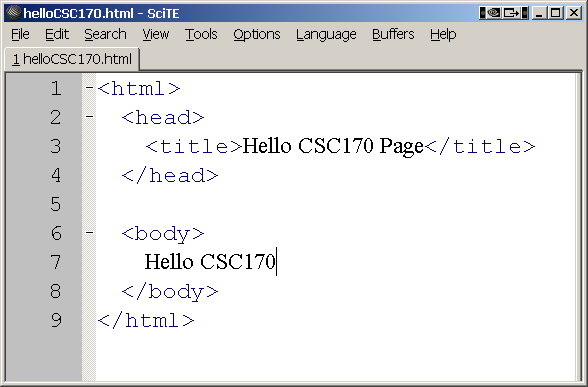 Title in title bar
File location in address bar
<body> content in browser window
helloCSC170.html
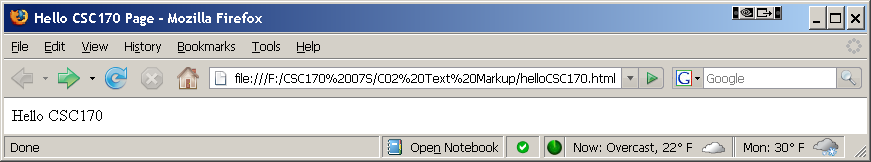 Document Structure
<html> start of document
<head> 
info about document
<title> displays in browser title bar
Many others
<body>
Document information with markup
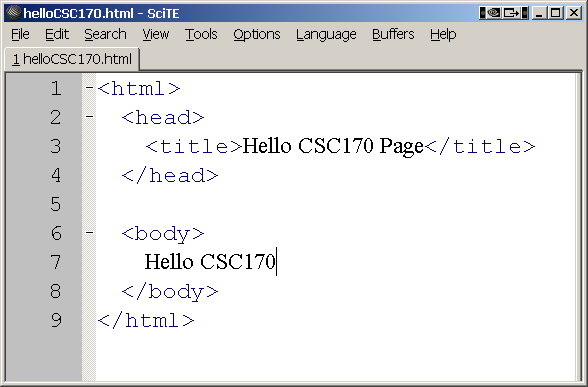 Container Elements
Have start and end tags
<tagName>…</tagName >
<tagName>………</tagName >
Container tags usually have content between them!
Container Elements – con’t
Are always nested
<html>  is top level element
<head> and <body> are nested container elements under <html>
<title> is nested within  <head>
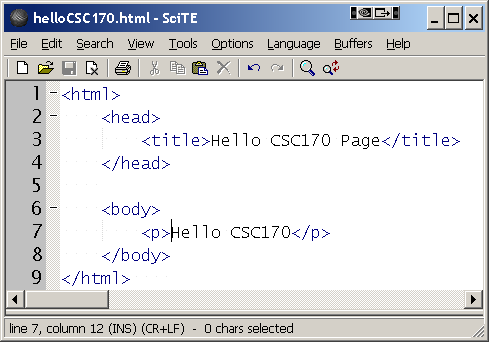 Formatting Text
Markup language describes how to format text
Browser fills width by default
Browser ignores formatting in html file
HTML tags to define format
Multiple white space reduced to single
Spaces, tabs, return
Lorem Ipsum.html
Paragraph Tag
<p>…</p>
Block container tag
“The P element represents a paragraph. It cannot contain block-level elements (including P itself).”
“We discourage authors from using empty P elements. User agents should ignore empty P elements.”
Lorum IpsumP.html
Strong and Emphasis Tags
Inline Container Tags
“Phrase elements add structural information to text fragments. The usual meanings of phrase elements are following:
<em> Indicates emphasis.
<strong> Indicates stronger emphasis.”
“Generally, visual user agents present <em> text in italics and <strong> text in bold font.”
Do not use bold <b> or italics <i> in this class
Lorum IpsumEmStrong.html
Heading Tags
<h1>, <h2>,…<h6>
Block Container tag
“A heading element briefly describes the topic of the section it introduces.”
“There are six levels of headings in HTML with h1 as the most important and h6 as the least. Visual browsers usually render more important headings in larger fonts than less important ones.”
IpsumH1H2.html
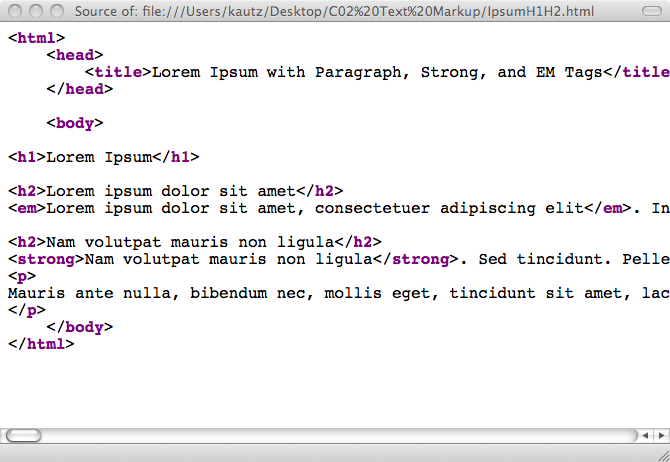 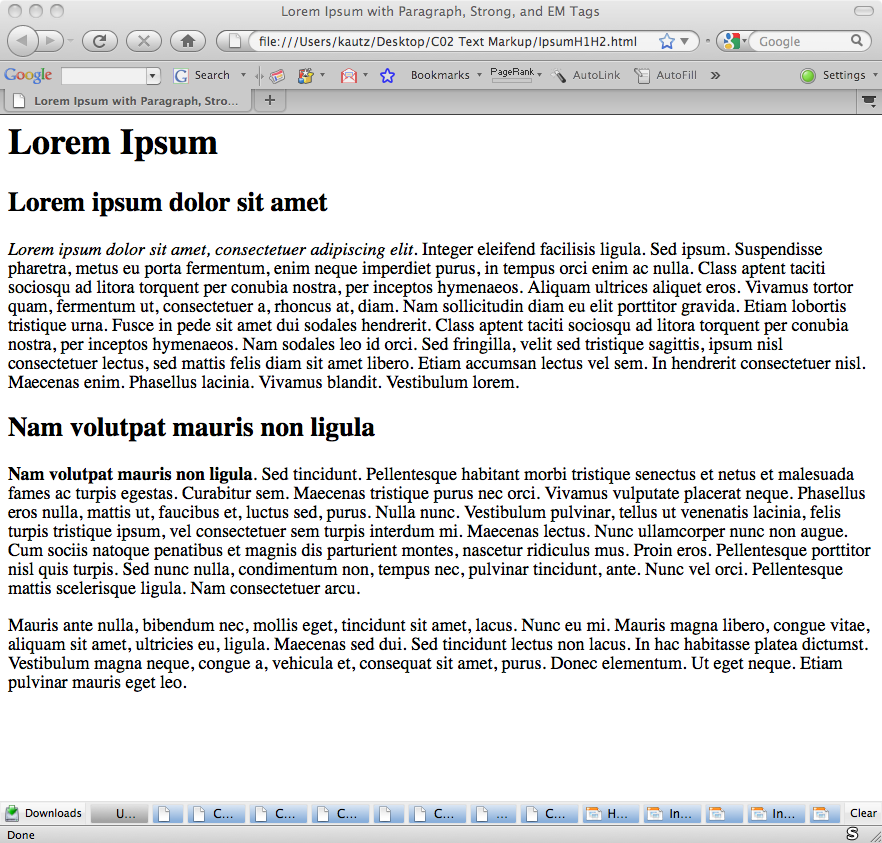 Escaped Characters
4 characters that may be misinterpreted as markup
<, > , “, &
Escape sequences are
& 	&amp;
<	&lt;
>	&gt;
“		&quot;
escapeCharacters.html
HTML Tags
<html>
<head>
<title>
<body>
<br>
<hr>
<strong>
<em>
<p>
<h1> to <h6>
<pre>
<blockquote>
<q>
Escape Characters
<		&lt;
>		&gt;
“		&quot;
& 	&amp;
Links
Hypertext links
Link to other web pages
Link to specific locations within web pages
Special links: mailto:
Anchor Tags <a>
Anchor tags have 3 roles
Create a link to the start of a document 
Create a link to a location within a document
Create a location to link to within a document
Doc2.html
~~ ~~~ ~~~
~~~~ ~~ ~~ ~~ ~ ~ ~ ~ Chapter 1 ~ ~ ~ ~ ~~ ~ ~ ~ ~ ~ ~ ~
~~ ~~~ ~~~
~~~~ ~~ ~~ ~~doc2 ~ ~ ~~~~~~~ ~ ~ doc2 Ch1~ ~ ~~ ~ ~ ~ ~ ~ ~ ~
Link to the a HMTL Document
<a href=“myFile.html”>LinkText</a>
href
stands for Hypertext reference
myFile.html
Html file on your computer
a file on the internet (need http://) http://www.theDomain.com/theFile.HTML
www.myDomain.com
Default file is index.html
 Linking to www.theDomain.com is the same as www.theDomain.com/index.html
LinkText is the text displayed as the link
anchor.html
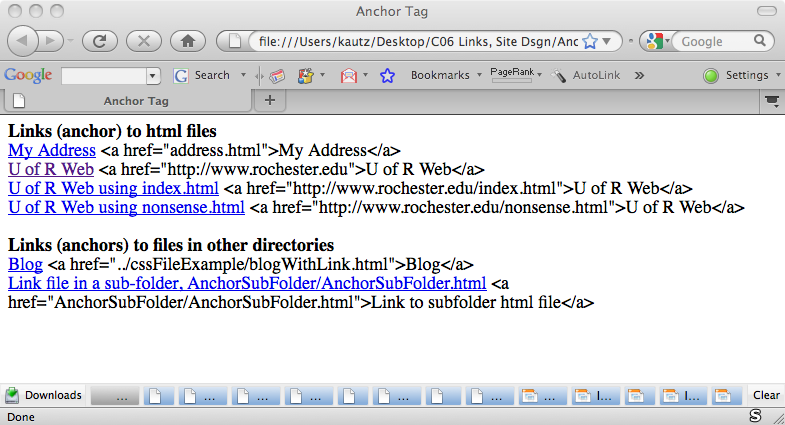 Creating Links within Documents
To create a link to a specific location in a document
Use the name attribute in an anchor
<a name=“anchorName”>anchorText</a>
Creates a location in the document to jump to
anchorText 
Is optional
Formatting anchorText of does not change
NamingAnchors.html
Using named anchors
<a href=“#anchorName”></a>
<a href=“http://url#anchorName”></a>
Note the fragment identifier #
To go to another file provide the uri
UsingNamedAnchors.html
NamedAnchorDriver.html
Uses of Images
Personal, family, friends
Photos
Information
Diagrams, maps
Decorations
Artwork
Links
Navigation images and icons
Background
Add style to a web page
Image File Types
JPEG
GIF
Other types
PNG, TIFF, …
Compressed Image
Most file types are compressed
Compression level varies
Higher compression
Smaller files that load faster
More image artifacts
Blotches on skin
JPEG
Joint Photographic Experts Group (JPEG)
Typical camera image format
Scanner option
Typical Extensions
.jpg
.jpeg
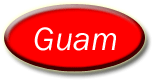 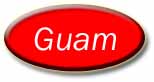 GIF, with Transparency
JPEG, no transparency
GIF
Graphic Interchange Format (GIF)
Typical Extensions
.gif
Good for graphics
Transparency option
GIF can include animation
Example below is PowerPoint animation, not GIF!
Image Tag
Minimum form
<img src=“url” alt=“text”/>
minImageTag.html
Image may be on the same server, or anywhere else in the world!
Images
<BODY>
          <img src="dolphin.jpg" align="left" width="150" height="150" alt="dolphin jump!">
		This is a very cute dolphin on the left!<br>
		This is a very cute dolphin on the left!<br>
		This is a very cute dolphin on the left!<br>
		This is a very cute dolphin on the left!<br>
		This is a very cute dolphin on the left!<br>
		This is a very cute dolphin on the left!<br>
		This is a very cute dolphin on the left!<br>
		This is a very cute dolphin on the left!<br>
		This is a very cute dolphin on the left!<br>
		This is a very cute dolphin on the left!<br>
		You can see text wrap around it<br>
 	  
     </BODY>
</HTML>
47
ALIGN="left"
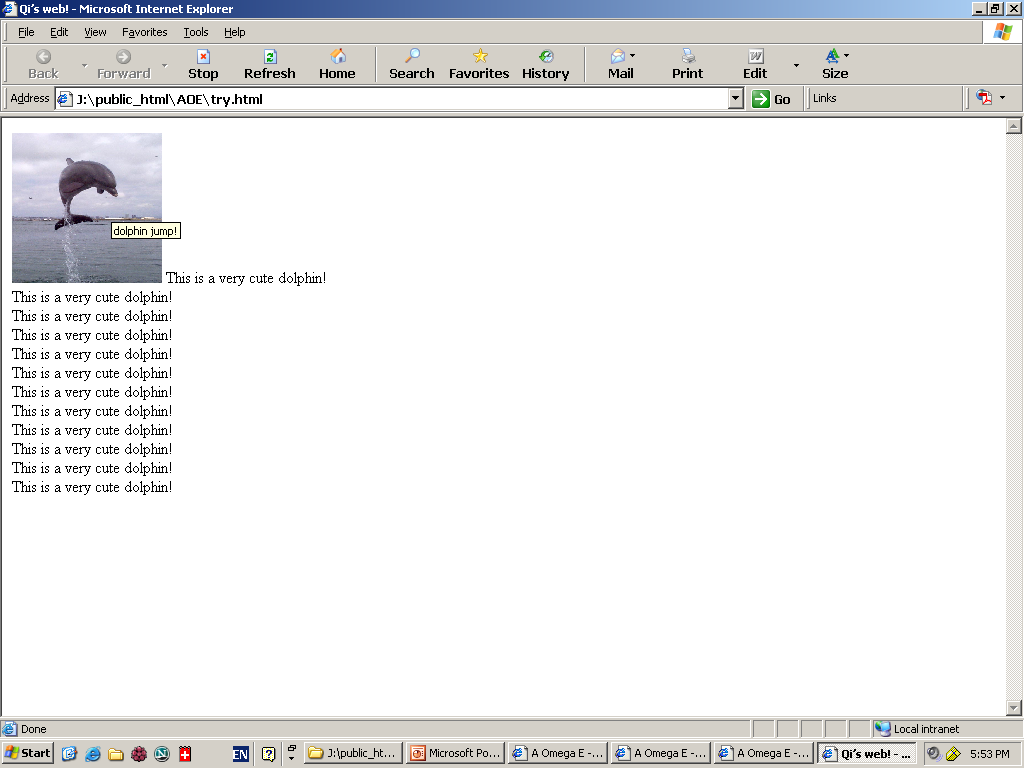 48
ALIGN="right"
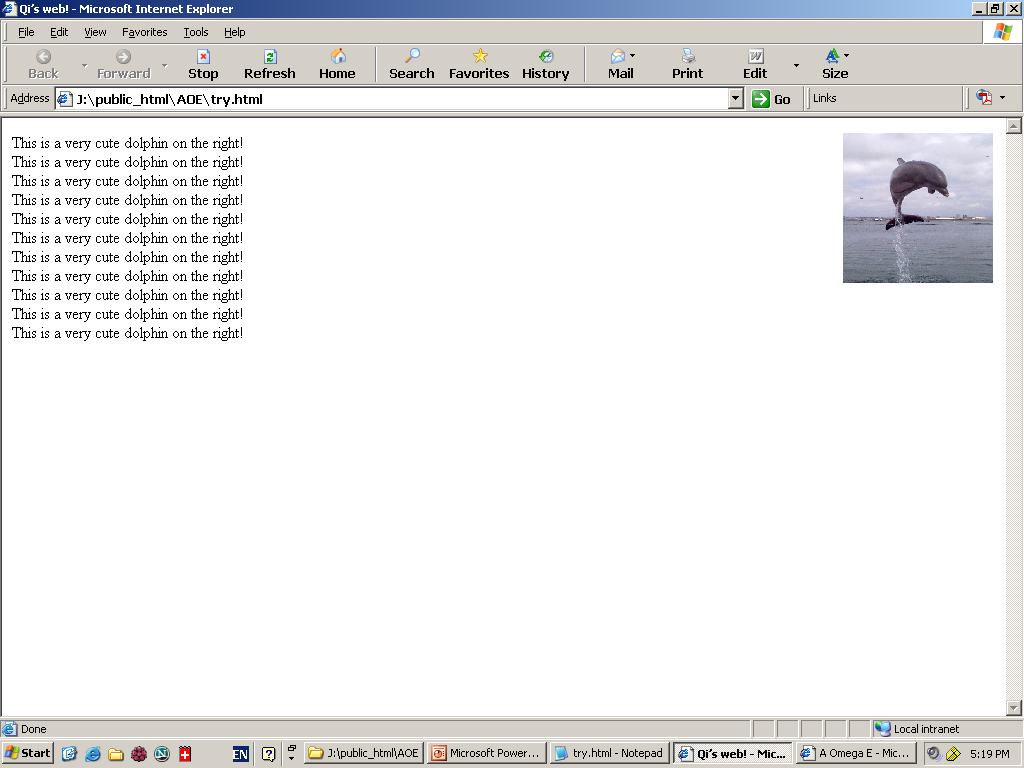 49
ALIGN=“bottom"
50
Web Site Design
How to Structure a Web Site
Many ways
Depends on Complexity
Depends on Information Flow
How Not to Structure a Web Site
No obvious flow
Probably started small then got out of hand
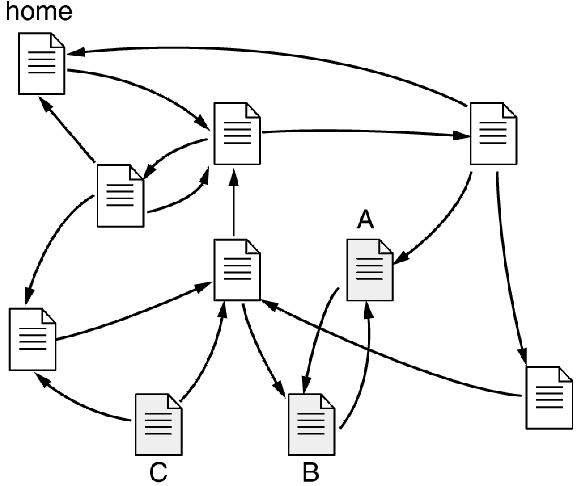 Linear Structure
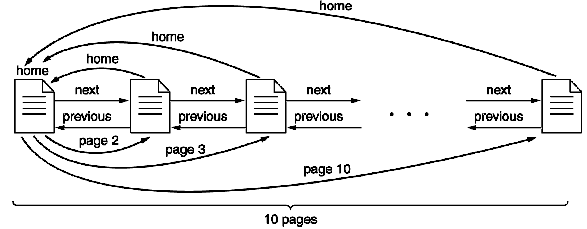 Documents 
Online presentations
File Directory Structure options
All in one directory
One Chapters/Section/Topic per directory
ResumeObjective.html
Hierarchical Structure
Topic Centric
Drill down easier
Path back to previous or top
Directory Structure
See figure

ResumeObjective.html
topic
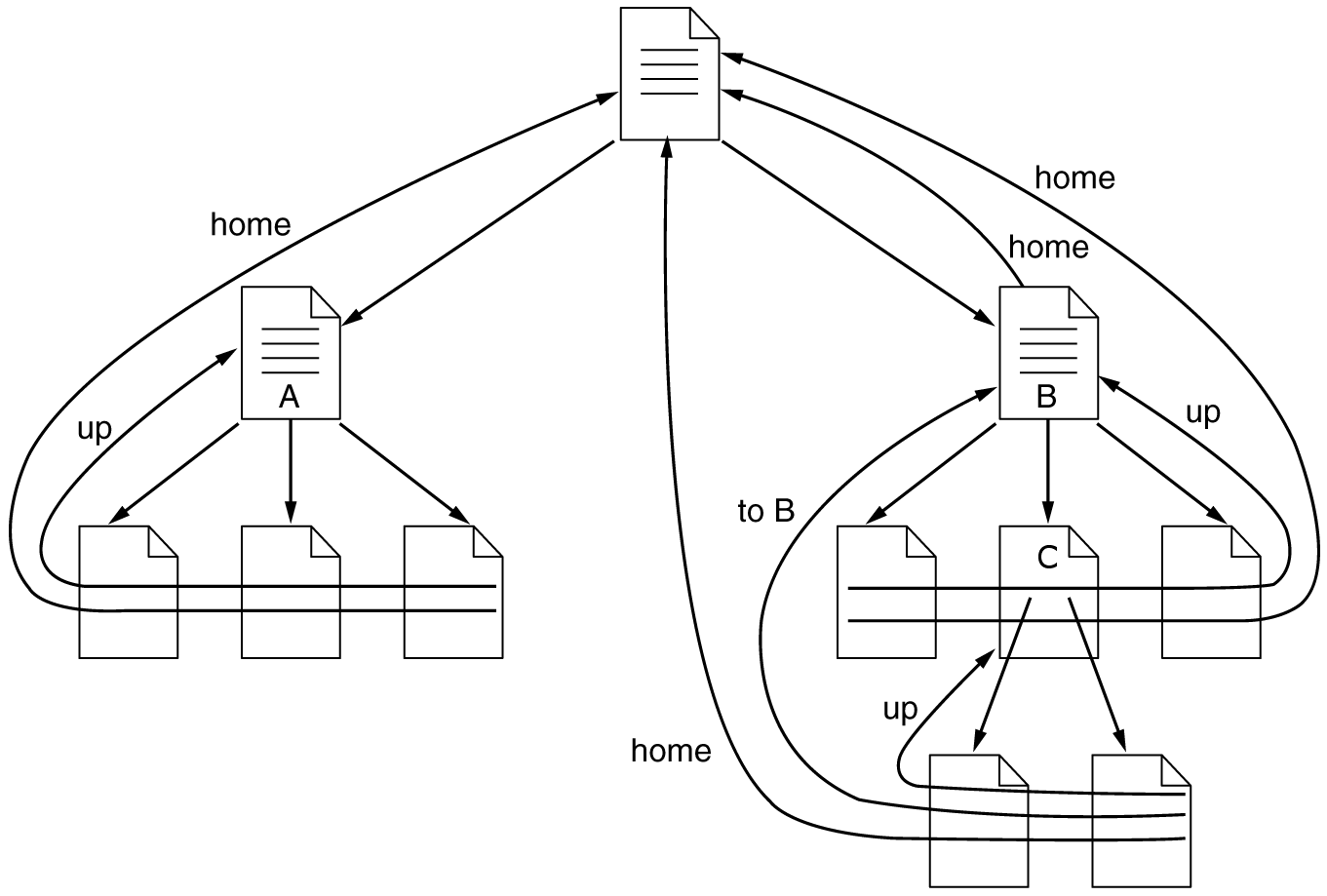 /subtopic1
/subtopic1
/subtopic2
Topics
HTML, the language of the Web
Accessing web resources in Python
Parsing HTML files
Defining new kinds of objects
Handling error conditions
Building a web spider
Writing CGI scripts in Python
55
Accessing Web Resources
Python accesses files and other resources on the Web in much the same way as it does ordinary files
urllib: module for accessing web resources
urlobject = urlopen(URL): open the resource named by URL
urlobject.read(): method for URL objects, returns the contents of the resources as one long string
56
Opening a URL
57
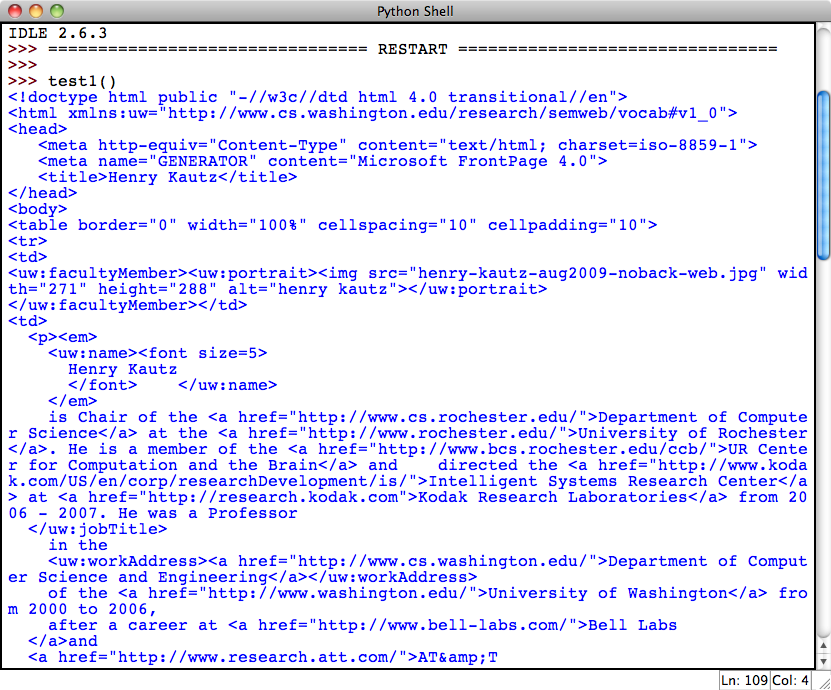 58
Topics
HTML, the language of the Web
Accessing web resources in Python
Parsing HTML files
Defining new kinds of objects
Handling error conditions
Building a web spider
Writing CGI scripts in Python
59
Parsing HTML
Parsing: making the structure implicit in a piece of text explicit
Recall: Structure in HTML is indicated by matching pairs of opening / closing tags
Key parsing task: find opening / closing tags
Separate out:
Kind of tag
Attribute / value pairs in opening tag (if any)
Text between matching opening and closing tags
60
HTMLParser
HTMLParser: a module for parsing HTML
HTMLParser object: parses HTML, but doesn't actually do anything with the parse (doesn't even print it out)
So, how to do something useful?
We define a new kind of object based on HTMLParser
New object class inherits ability to parse HTML
Defines new methods that do interesting things during the parse
61
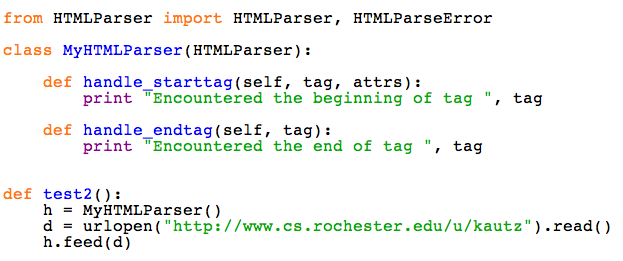 62
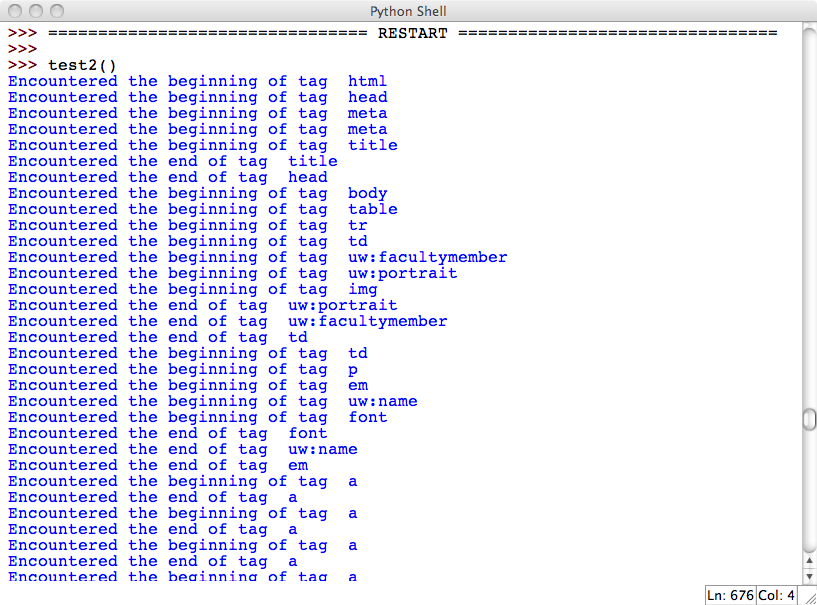 63
Finding Links
Many applications involve finding the hyperlinks in a document
Crawling the web
Instead of printing out all tags, let's only print the ones that are links:
Tag name is "a"
Have an "href" attribute
64
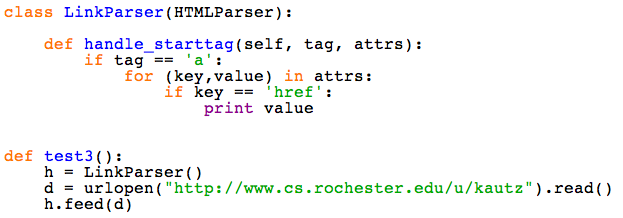 65
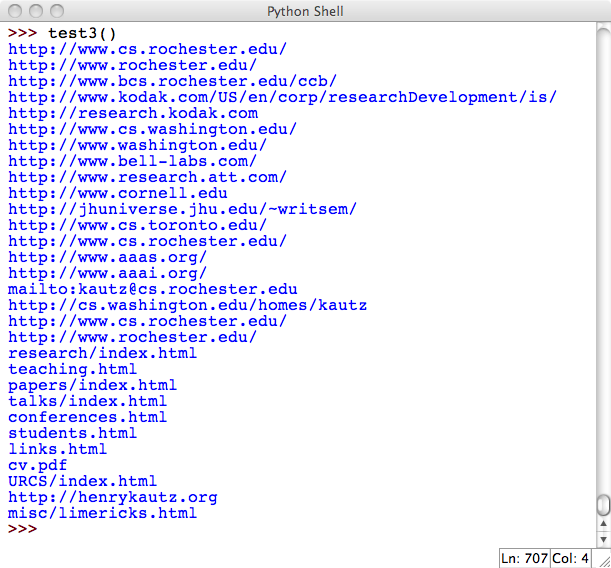 66
Next Week
Handling error conditions
Writing a web spider
Writing CGI scripts
Applications that live on web servers
Generate HTML dynamically
67